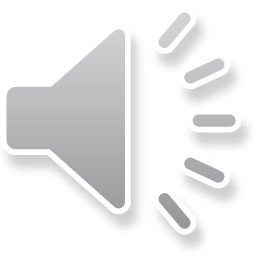 Детская общественная организация «Высота»
Поздравляет


С Днем рождения!
Символика детского движения
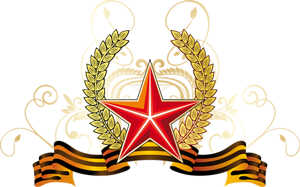 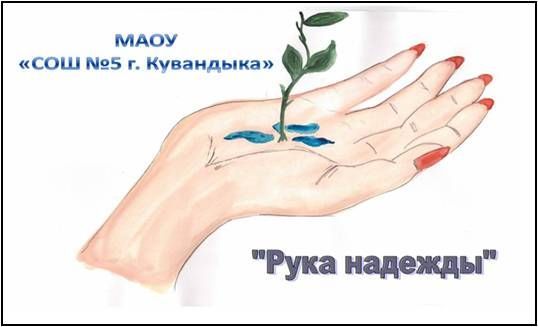 ДОО «Высота»
Военно-патриотический клуб «Авангард»
Союз детских организаций
Военно-патриотический клуб « Авангард»
Юнармия
Волонтеры « Рука надежды»
ДОО «Высота»
Работа с детьми ведется по нескольким направлениям
« Духовно-нравственное»
«Общеинтеллектуальное»
«Социальное»
«Спортивно-оздоровительное»
«Военно-патриотическое»
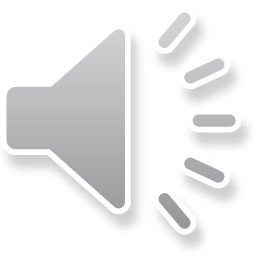 Каждый подросток может найти себе дело по душе:
творчество, спорт, военно-патриотический клуб и многое другое.
С Днем рождения, РДШ!
Пусть наша большая и дружная семья Российского движения школьников становится все больше и крепче с каждым днем. И продолжает сеять разумное и доброе!
Прекрасно, что в России есть такое движение, которое помогает каждому ребенку проявлять себя, способствует его социализации в обществе.